Česká školní inspekce
JUDr. Radovan Malachta
Základy práva pro MŠ
podzim 2023
1
JUDr. Malachta - KOV
Právní úprava
§ 173 až 176 školského zákona
vyhláška č. 17/2005 Sb., o podrobnějších podmínkách organizace České školní inspekce a výkonu inspekční činnosti – ale podrobná není 
označení pracovišť
podrobnější podmínky pro výkon inspekční činnosti (co a v jakých termínech se překládá ministrovi školství, mládeže a tělovýchovy ke schválení – 3 dokumenty)
služební průkazy
vztahují se předpisy správního práva procesního – správní řád, kontrolní řád, zákon o finanční kontrole
2
JUDr. Malachta - KOV
Česká školní inspekce (ČŠI)
správní úřad s celostátní působností, organizační složka státu
organizace: ústředí ČŠI (Praha) a inspektoráty ČŠI (14)
v čele ústřední školní inspektor
činnost je vykonávána na základě plánu hlavních úkolů na příslušný školní rok (§ 174/5 ŠkZ ve spojení s vyhláškou) – předkládá ústřední školní inspektor, schvaluje ministr (vyhláška – do 15.7.)
3
JUDr. Malachta - KOV
Činnost ČŠI – § 174/1, 2 ŠkZ
zpracovává koncepční záměry inspekční činnosti a systémy hodnocení vzdělávací soustavy


zisk a analýza informací o vzdělávání a činnosti školy
sledování a hodnocení efektivity vzdělávací soustavy
zjištění a hodnocení podmínek, průběhu a výsledků vzdělávání (ŠVP, akreditované vzdělávací programy)
zjištění a hodnocení podmínek a průběhu poskytování poradenských služeb
zjištění a hodnocení naplnění ŠVP a jeho soulad s RVP a právem
kontrola dodržování právních předpisů vztahující se k poskytování vzdělání
veřejnosprávní kontrola využívaní finančních prostředků ze státního rozpočtu
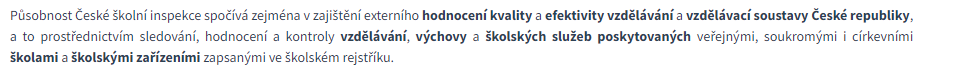 4
JUDr. Malachta - KOV
Jak?
vlastní iniciativa
na základě podnětů, stížnosti a petic – pokud stížnost, výsledek šetření se předává zřizovateli
5
JUDr. Malachta - KOV
Kritéria hodnocení
hodnocení vzdělávání a školských služeb – vychází ze zásad a cílů vzdělávání stanovených školským zákonem
zejména účinnost podpory rozvoje osobnosti dítěte, žáka a studenta a dosahování cílů vzdělávání ze strany škol a školských zařízení
schvaluje a zveřejňuje ministerstvo (opět termín ve vyhlášce – do 15.7.)
https://www.csicr.cz/cz/Dokumenty/Kriteria-hodnoceni/Kriteria-hodnoceni-podminek,-prubehu-a-vysledk-(8)
6
JUDr. Malachta - KOV
Profese – podmínky pro výkon (§ 174/9 ŠkZ)
školní inspektor
VŠ vzdělání
5 let pedagogické nebo pedagogicko-psychologické praxe
kontrolní pracovník
VŠ vzdělání a 5 let praxe
střední vzdělání s maturitní zkouškou a 20 let praxe
přizvané osoby
jiné podmínky mimo školský zákon (př. bezúhonnost, jazyková vybavenost)
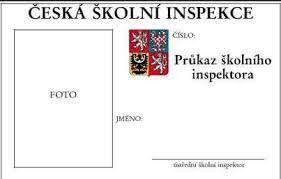 7
JUDr. Malachta - KOV
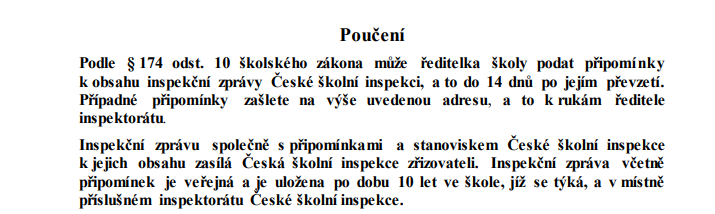 Inspekční zpráva(§ 174/11 ŠkZ)
OBSAH
hodnocení podmínek, průběhu a výsledků vzdělávání 
jména, příjmení a podpisy školních inspektorů, kontrolních pracovníků a přizvaných osob
CO DÁLE
projednává se s ředitelem školy nebo školského zařízení
ředitel potvrzuje projednání podpisem
po převzetí inspekční zprávy – lhůta 14 dní od převzetí – připomínky ČŠI
ČŠI odesílá inspekční zprávu a připomínky se svým stanoviskem zřizovateli a školské radě
ukládá se a uchovává 10 let ve škole a u příslušného inspektorátu ČŠI
https://www.csicr.cz/cz/Registr-inspekcnich-zprav
8
JUDr. Malachta - KOV
Další informace
osoby jsou povinny přijmout opatření k odstranění nedostatků zjištěných při inspekční činnosti bez zbytečného odkladu (příp. lhůta ČŠI)
zřizovatel přijímá opatření na školách, které zřizuje
nečinnost školy či závažné nenapravené nedostatky – návrh na výmaz školy ze školského rejstříku (ústřední školní inspektor)
ČŠI může podat návrh na odvolání ředitele školy
9
JUDr. Malachta - KOV
Inspekční zpráva není jediná – § 174/10 ŠkZ
výsledek může být i protokol o kontrole
tam, kde se jedná o kontrolu dodržování právních předpisů vztahující se k poskytování vzdělání či veřejnosprávní kontrola využívaní finančních prostředků ze státního rozpočtu
tematická zpráva
tam, kde je cílem zisk a analýza informací o vzdělávání a činnosti školy a sledování a hodnocení efektivity vzdělávací soustavy
výroční zpráva
datum ve vyhlášce – do 30.11. za uplynulý školní rok (zveřejnění pak dle ŠkZ v prosinci)
obsahuje souhrnné poznatky o stavu vzdělávání a vzdělávací soustavy vycházející z inspekční činnosti za předcházející školní rok
10
JUDr. Malachta - KOV
Opravné prostředky a další odkaz
nebudeme se učit, testovat, ale pro praxi se může hodit a přehledně jsou zpracovány na stránkách ČŠI (kromě připomínek, viz 3 slide zpět – ty znejte)
https://www.csicr.cz/cz/Zakladni-informace/Legislativa 
ne vždy se jedná totiž o správní rozhodnutí
pokud se Vám lépe učí ze studijního textu, je vhodné použít tento přímo od ČŠI (vloženo i do studijních materiálů)
https://www.csicr.cz//html/Vymezeni_CSI/resources/_pdfs_/Vymezeni_CSI__.pdf
11
JUDr. Malachta - KOV